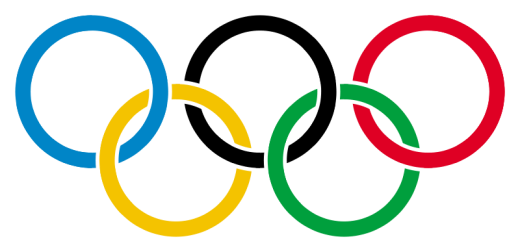 Entrevista con un deportista olímpico
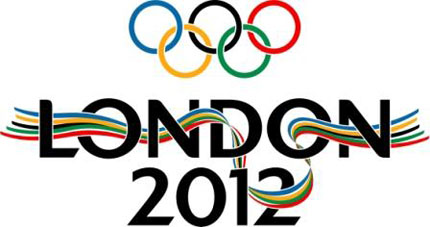 [Speaker Notes: The aim of this lesson is to role play an interview with an Olympic athlete just shortly after a race/event.Students can choose their own athlete who is real or invent their own identity.The idea is to rehearse to performance level during the lesson and record them (from memory and with feeling).]
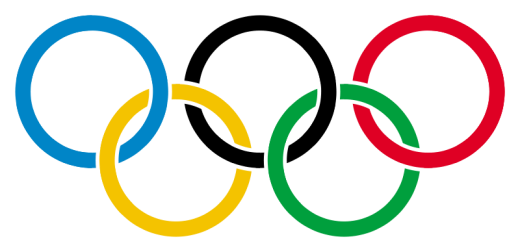 Entreivista con un deportista olímpico
Periodista: Hola, ¿cómo te llamas? 
Deportista olímpico: Hola, me llamo… 
Periodista: ¿Qué país representas? 
Deportista olímpico: Represento………..
Periodista: ¿Cuántos años tienes? 
Deportista olímpico: Tengo …………….años. 
Periodista: ¿En qué deporte compites? 
Deportista olímpico: Compito en …………..
Periodista: ¿En qué puesto llegaste? 
Deportista olímpico: Llegué el primero / segundo / tercero (masc) 
Llegué la primera/ la segunda / la tercera (fem). 
Periodista: ¡Enhorabuena! 
Deportista olímpico: Muchas gracias.
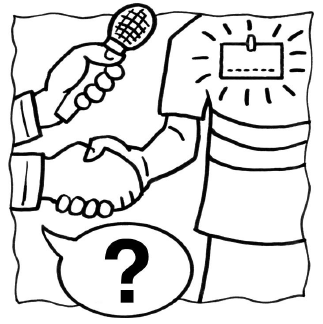 Periodista: Hola, ¿cómo te llamas? 
Deportista olímpico: Hola, me llamo…
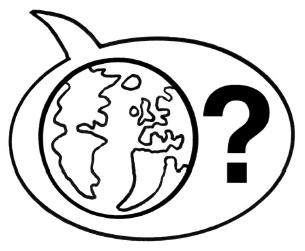 Periodista: ¿Qué país representas? 
Deportista olímpico: Represento………..
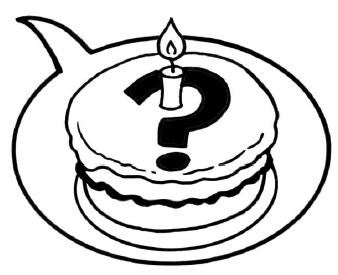 Periodista: ¿Cuántos años tienes? 
Deportista olímpico: Tengo …………….años.
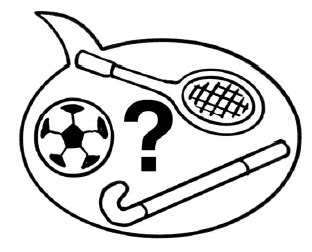 Periodista: ¿En qué deporte compites? 
Deportista olímpico: Compito en …………..
Periodista: ¿En qué puesto llegaste? 
Deportista olímpico: Llegué el primero / segundo / tercero (masc) 
Llegué la primera/ la segunda / la tercera (fem).
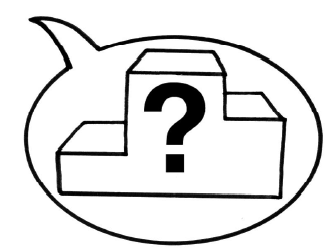 Periodista: ¡Enhorabuena! 
Deportista olímpico: Muchas gracias.